Coupe schématique de testicule
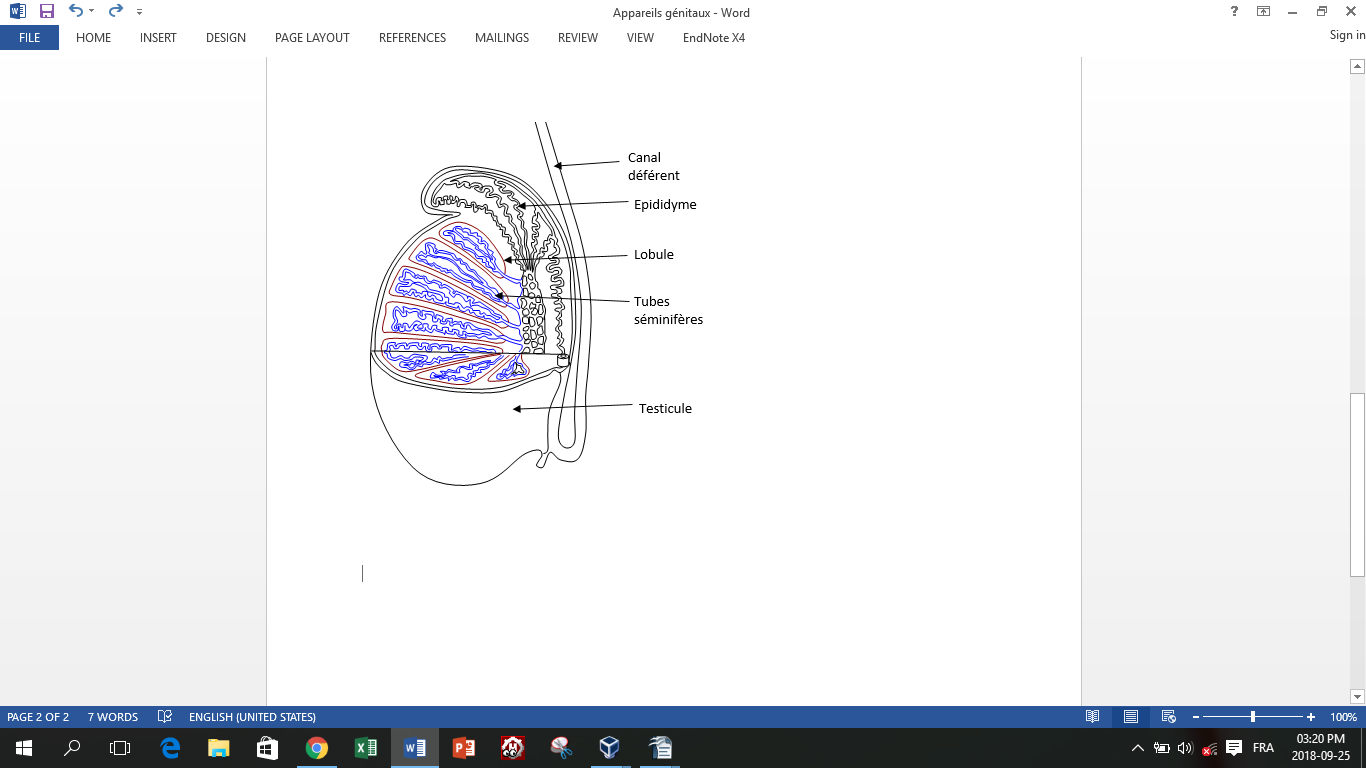 Coupe au niveau de lobule
Coupe du tube séminifère